Scientific Research and Research Methods
By
Assistant Professor 
Raouf Mahmood
1
Lecture Outline
What is Scientific Research? 
Fundamental Principles of Scientific Research? 
Common Conceptions/Misconceptions About Scientific Research 
Basic Elements of the Scientific Methods 
Scientific Method of Research: Four Steps: 
Understanding of Methodology and Methods
2
Basic Elements of the Scientific Methods
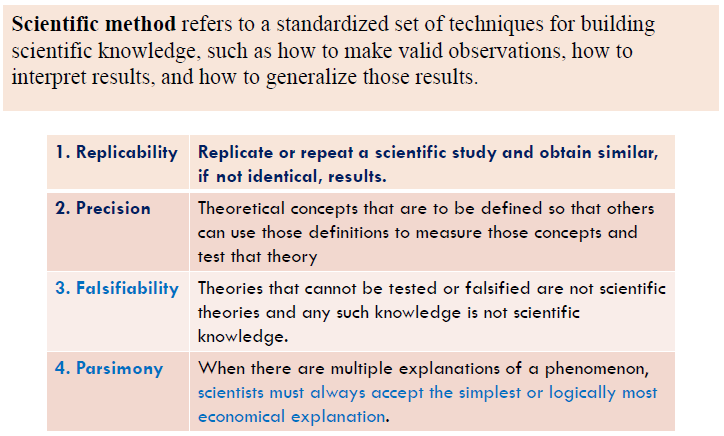 3
Types of Scientific Research
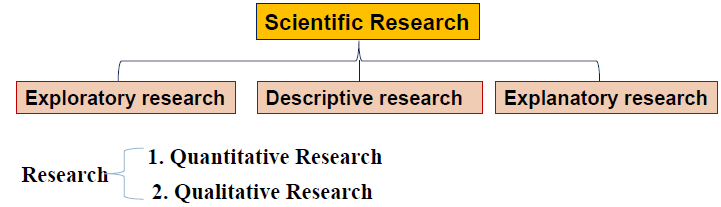 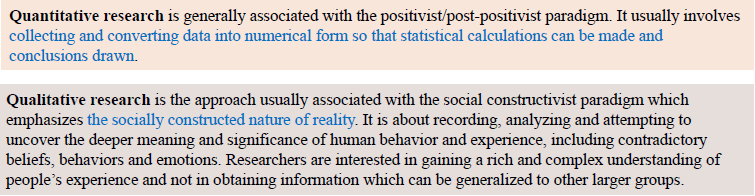 4
Scientific Method of Research: Four Steps:
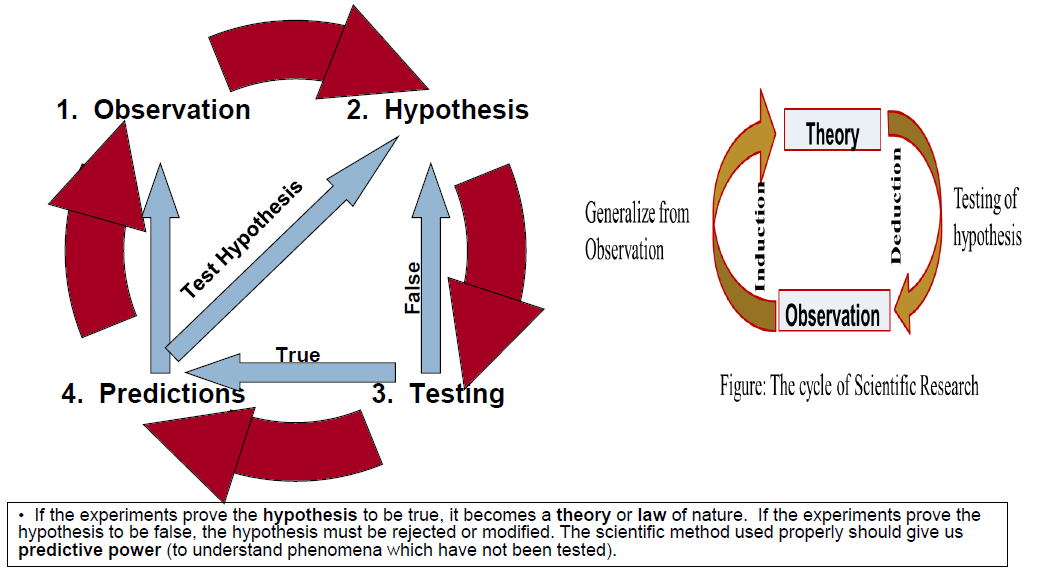 5
1. Observation
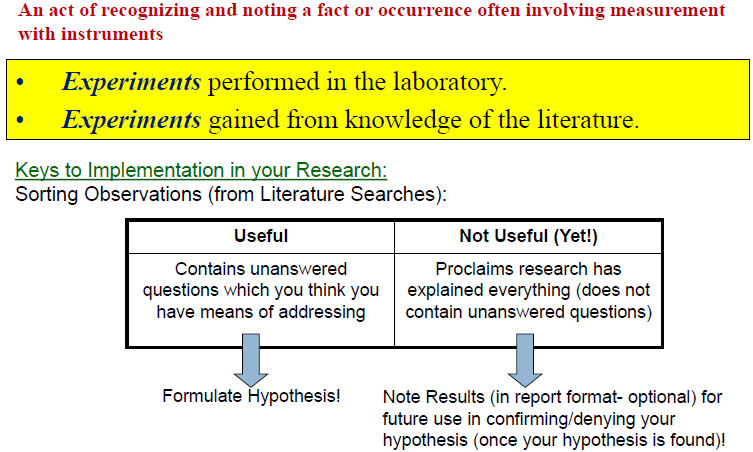 6
2. Hypothesis
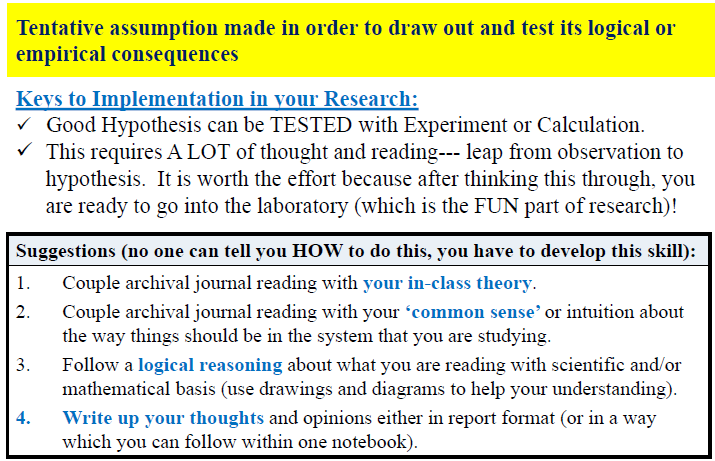 7
2. Hypothesis(Continuation…)
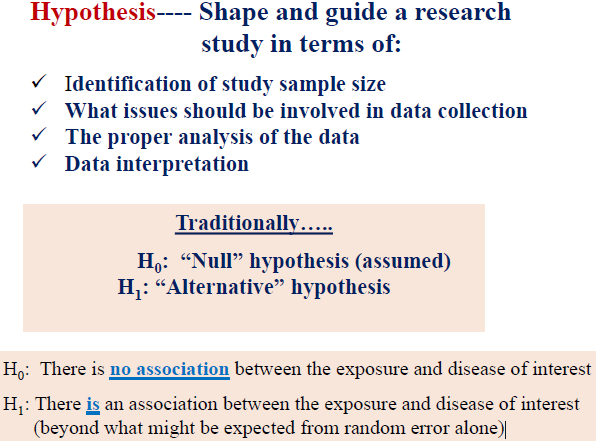 8
3. Experimental Testing
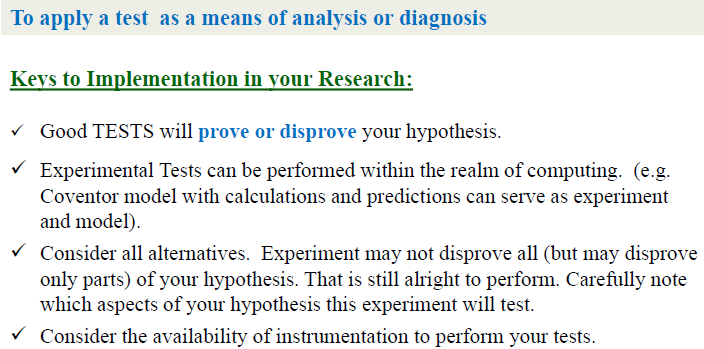 9
4. Predictions
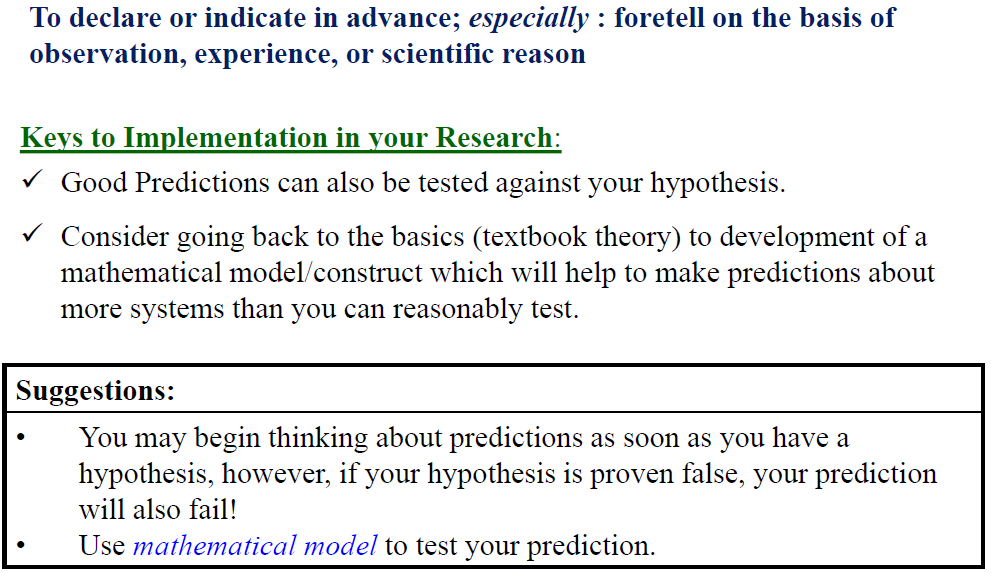 10
Mathematical Models: Empirical vs. Deterministic
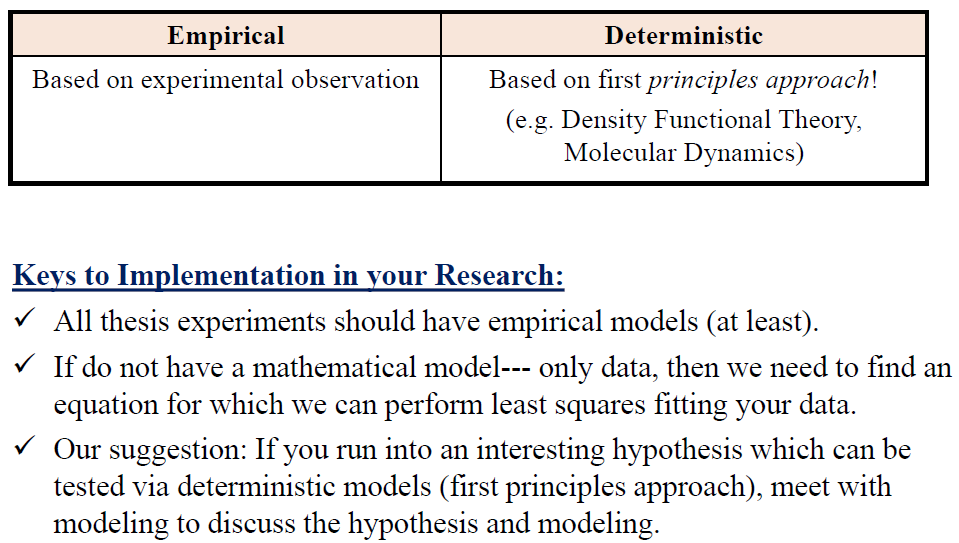 11
Understanding of Methodology and Methods:
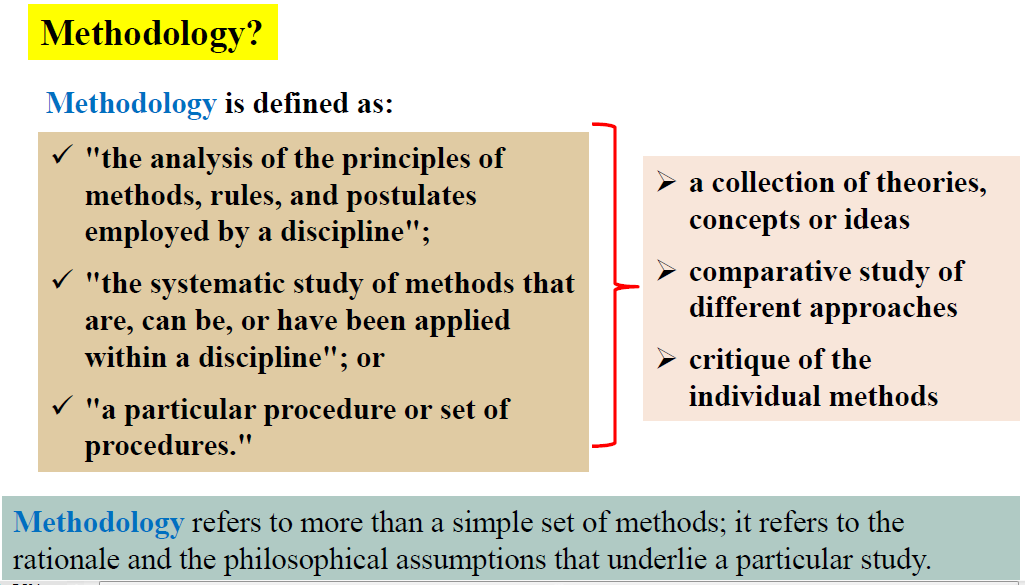 12
Method?
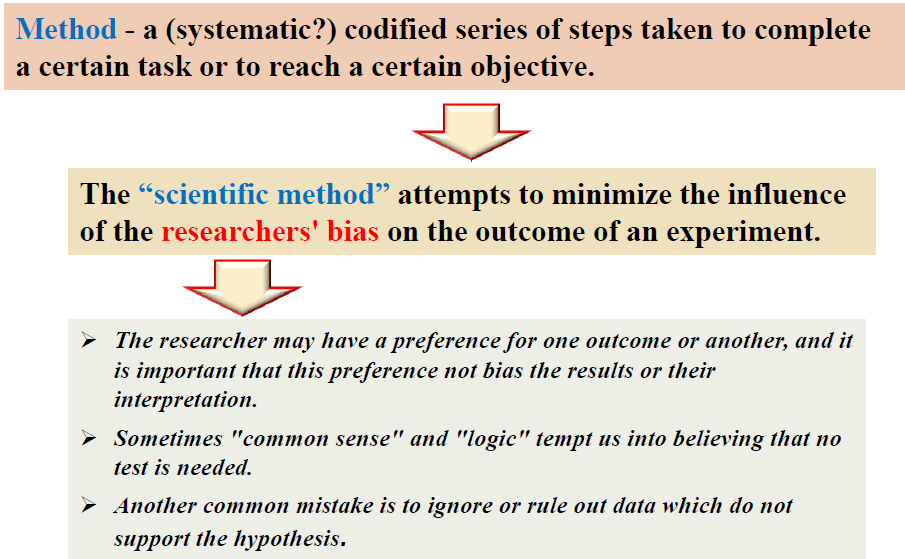 13
Basic consideration!!!
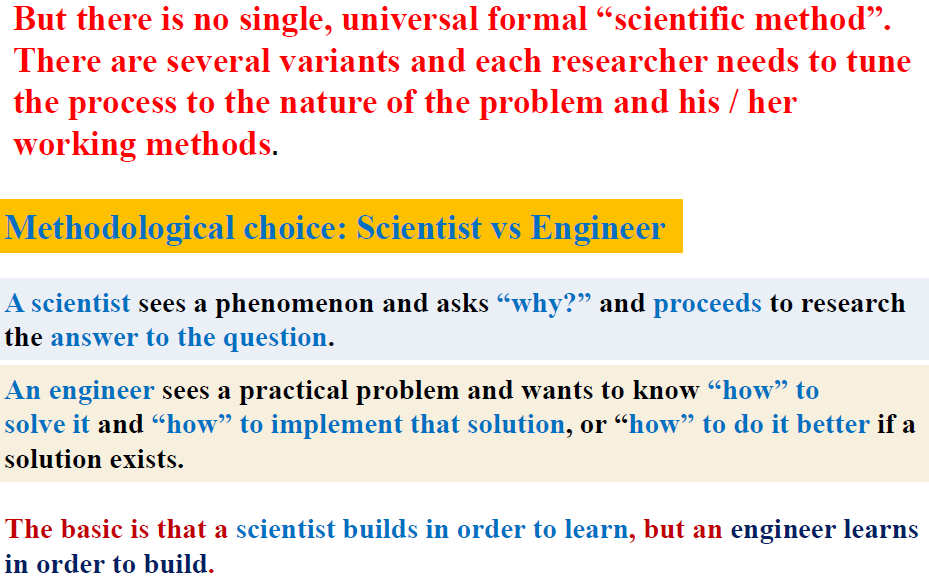 14
Quantitative vs Qualitative Methods
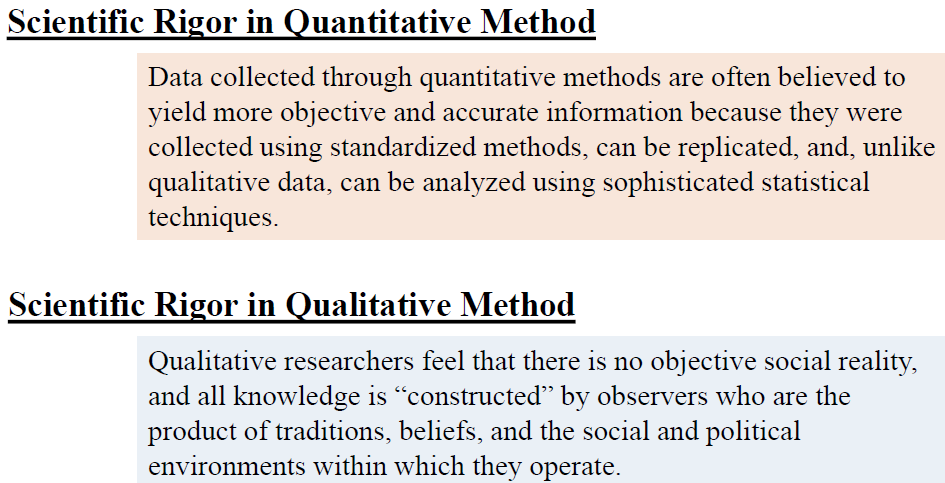 15
Quantitative vs Qualitative Methods(Continuation…)
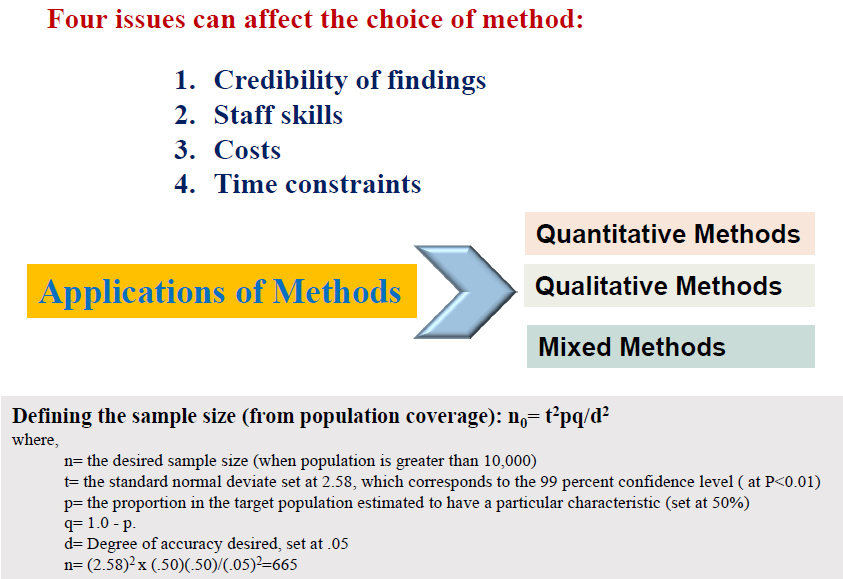 16
Thank you
Asst. Prof. Dr. Raouf Mahmood Raouf
17